BUILDING A REPUTABLE LEGACY
TEXT: John 14:27
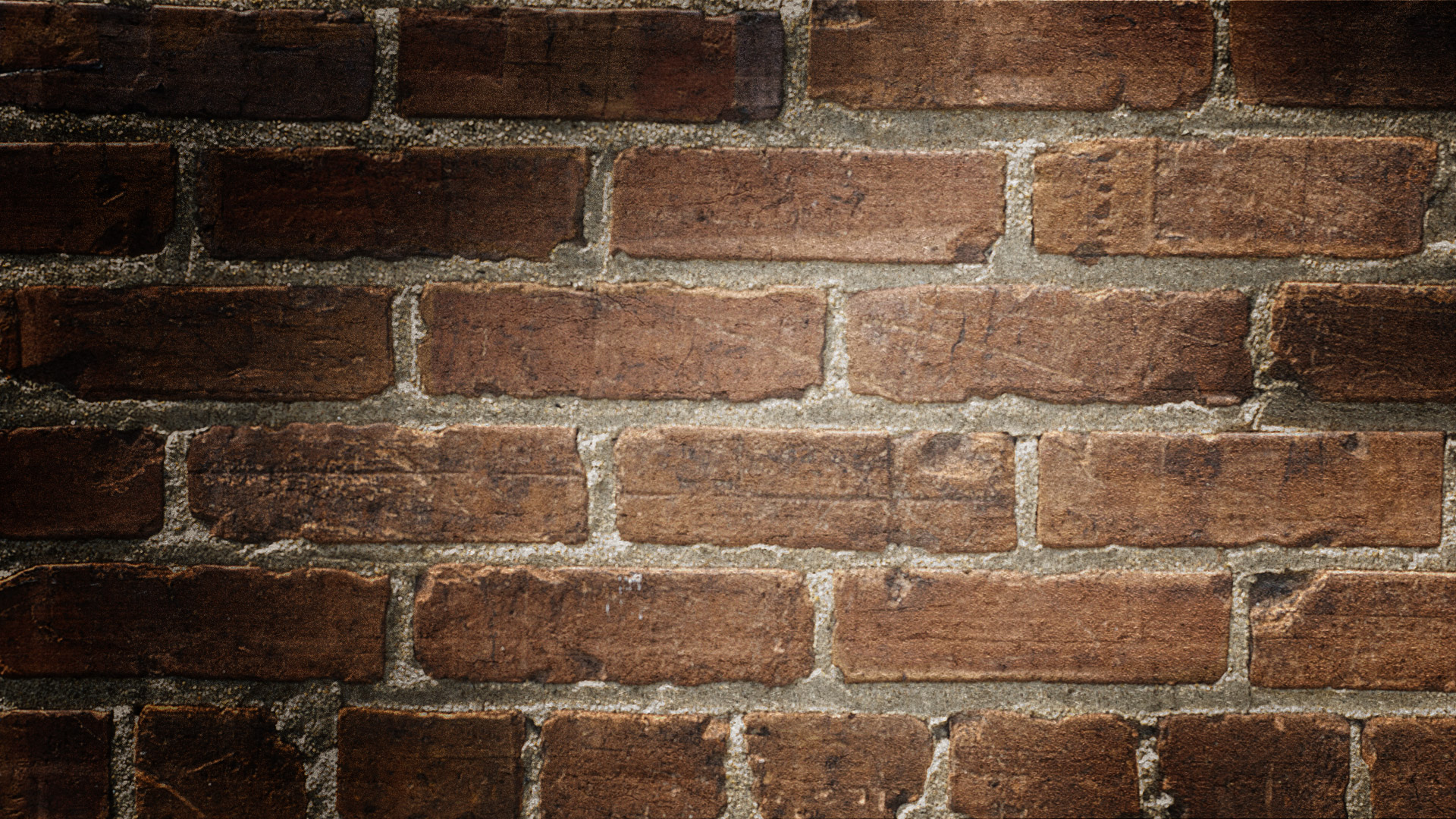 “Peace I leave with you; my peace I give you. I do not give as the world gives. Do not let your heart be troubled and do not be afraid.”							John 14:27
“Shalom” (Heb) is vastly greater then we normally think of including the notions of totality or completeness, success, fulfilment, wholeness, harmony, security and well being.
“eirene” (Gr)  means “to make peace to cultivate or keep peace, harmony, to be at peace, live in peace.”
“But be on your guard against the yeast of the Pharisees and Sadducees.” 

							Matthew 16:11
““While people are saying, "Peace and safety," destruction will come on them suddenly, as labor pains on a pregnant woman, and they will not escape.”

						I Thessalonians 5:7
John, To the seven churches in the province of Asia: Grace and peace to you from him who is, and who was, and who is to come, and from the seven spirits before his throne.”
			Revelation 1:4
I. MY PEACE
A. With Strings Attached	


B. Take it Back
II. Not As the World Gives
III. No Troubled Heart
I have fought the good fight, I have finished the race, I have kept the faith. 
8. Now there is in store for me the crown of righteousness, which the Lord, the righteous Judge, will award to me on that day—and not only to me, but also to all who have longed for his appearing.”
							II Timothy 4:7,8